Space Application and Development Cooperation 
Workshop held on Dec. 8, 2015 
at GIZ Represantation, Rue du Trône 108, Brussels.
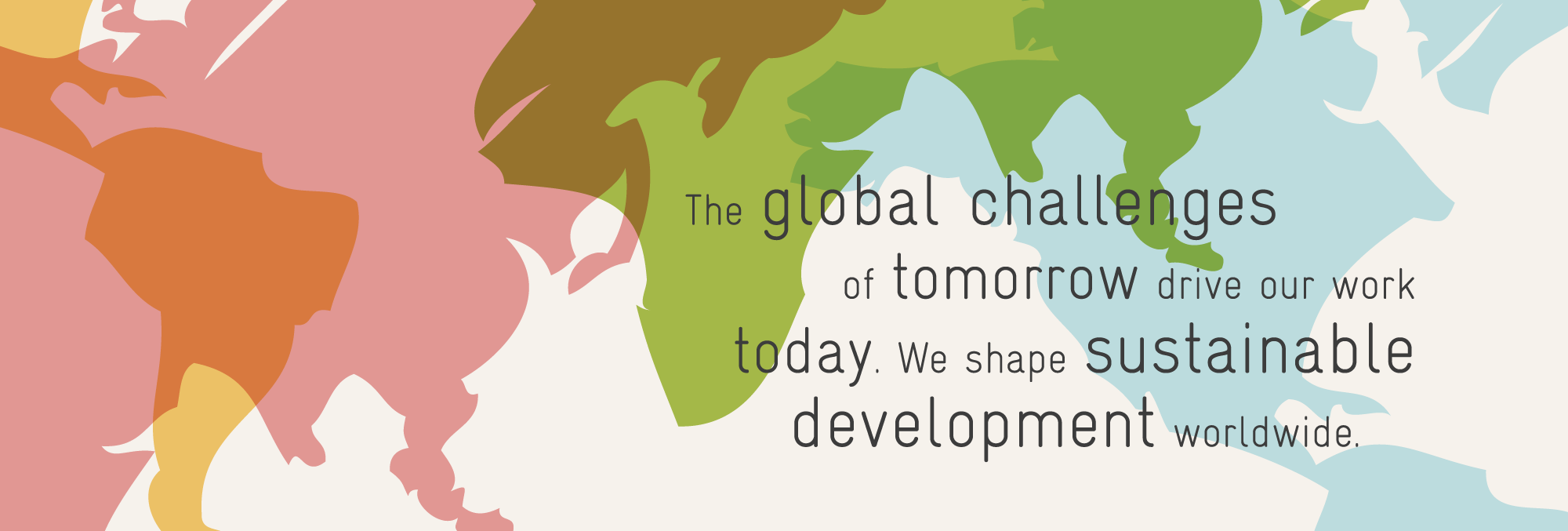 Martin Foth-Feldhusen 
Head of  GIZ Office Bremen, Germany
[Speaker Notes: GIZ, a German federal enterprise in the field of international cooperation for sustainable development

What are you going to find out about us today?
Short introduction of GiZ – basic data 
Looking back on Remote sensing in dev co
Experiences of GIZ in the field of RS and SA
Expectations regarding todays meeting]
GIZ in a nutshell
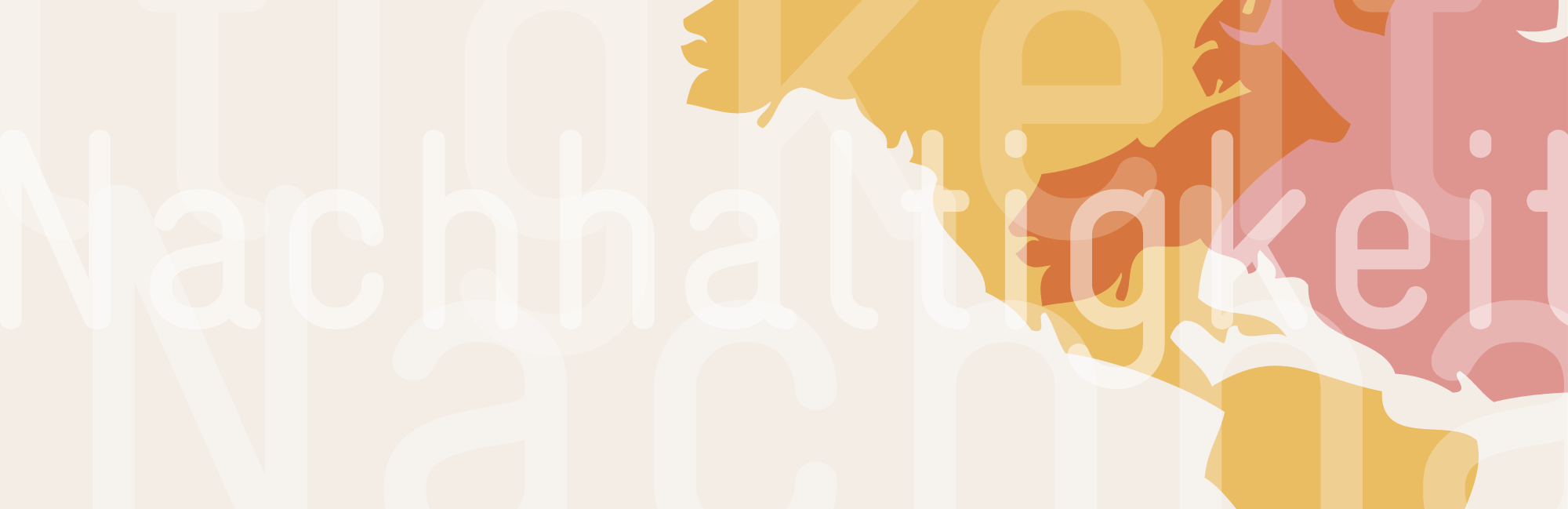 Global service provider  in the field of international cooperation for sustainable development
Owned by the Federal Republic of Germany, supports the objectives of the German Government
More than 16.500 employees worldwide
Active in more than 130 countries 
Business volume more than 2 billion EUR in 2014. 
Main commissioning party: the German Ministry for Economic Cooperation and Development. 
Other commissioners: over 300 public and private sector bodies in Germany and abroad
[Speaker Notes: Sustainability is our strength and the principle that guides our actions. 

We believe that only by combining social responsibility, ecological balance, political participation and economic capability will current and future generations be able to lead secure and dignified lives.Conflicting goals and interests have to be resolved fairly among all stakeholders. Negotiation processes of this kind must be professionally designed if development is to be sustainable.This belief guides our work with clients and partners, our interactions with each other, and the way we structure our operations.We perform our tasks in keeping with these convictions and are committed to upholding the values enshrined in the Basic Law of the Federal Republic of Germany.]
We manage change. To make development sustainable worldwide.
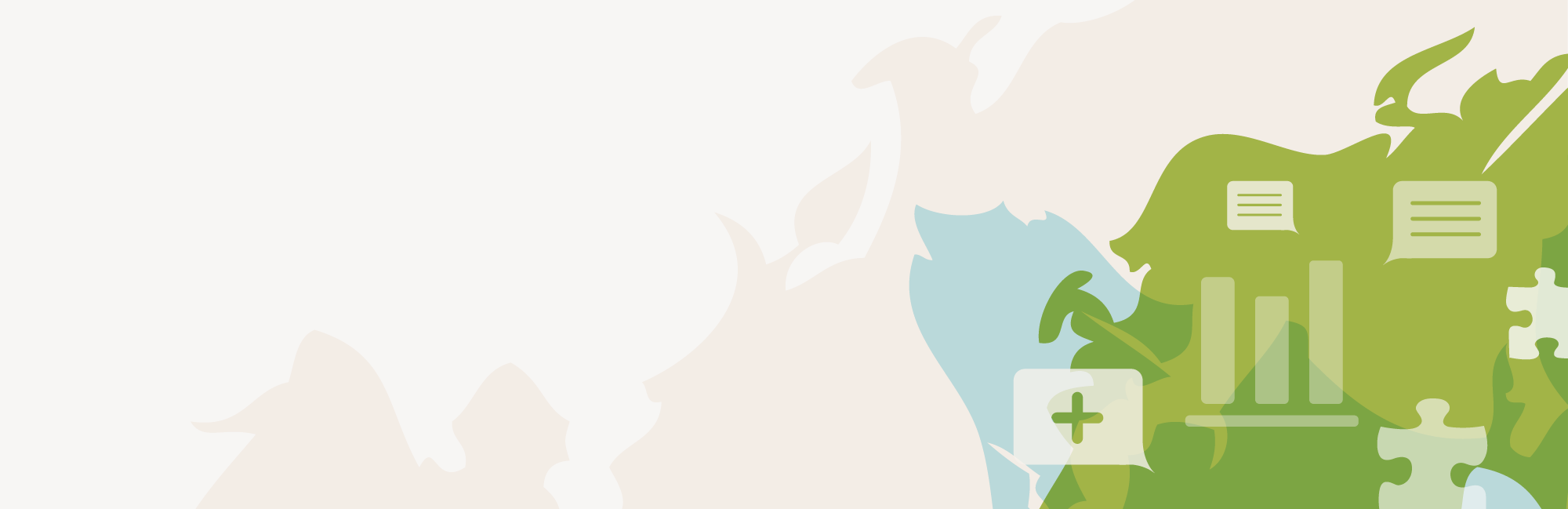 With advisory and practical services
Across a wide range of sectors
For customised, innovative solutions
On behalf of clients inside Germany and
around the world
Remote sensing in development cooperation – history
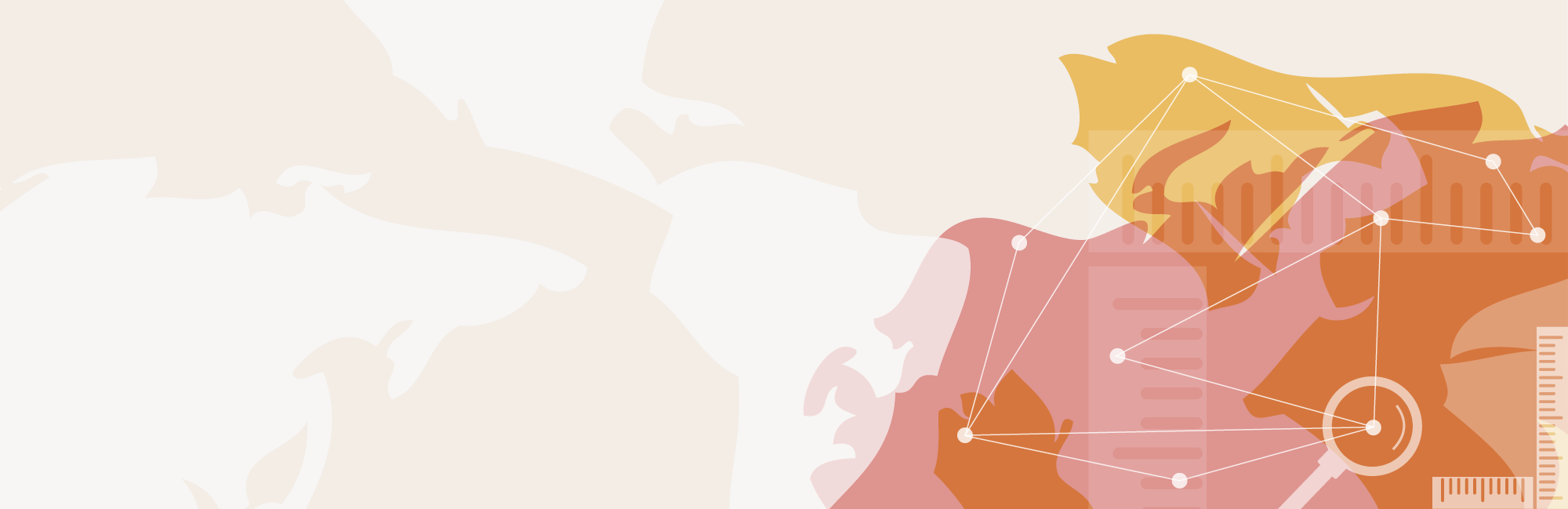 Last century: remote sensing activities in development cooperation  were little sustainable: 
no technology transfer, 
no participation in product and technology development, 
processing and analysis  of data according to needs of industrialized countries mainly
New global initiatives and agreements on environment (Convention on Biological Diversity, Convention to combat desertification, Convention on Climate Change a.o.) and disaster risk reduction provide new opportunities for increased use of space applications and remote sensing technology.  
Availability of data increased due to large number of satellites and related technologies (RPAS) opens new perspectives!  
Declaration of interest GIZ – DLR (German Aerospace Center). Find and extend cooperation in the field of space technologies.
Space Applications and Development Cooperation
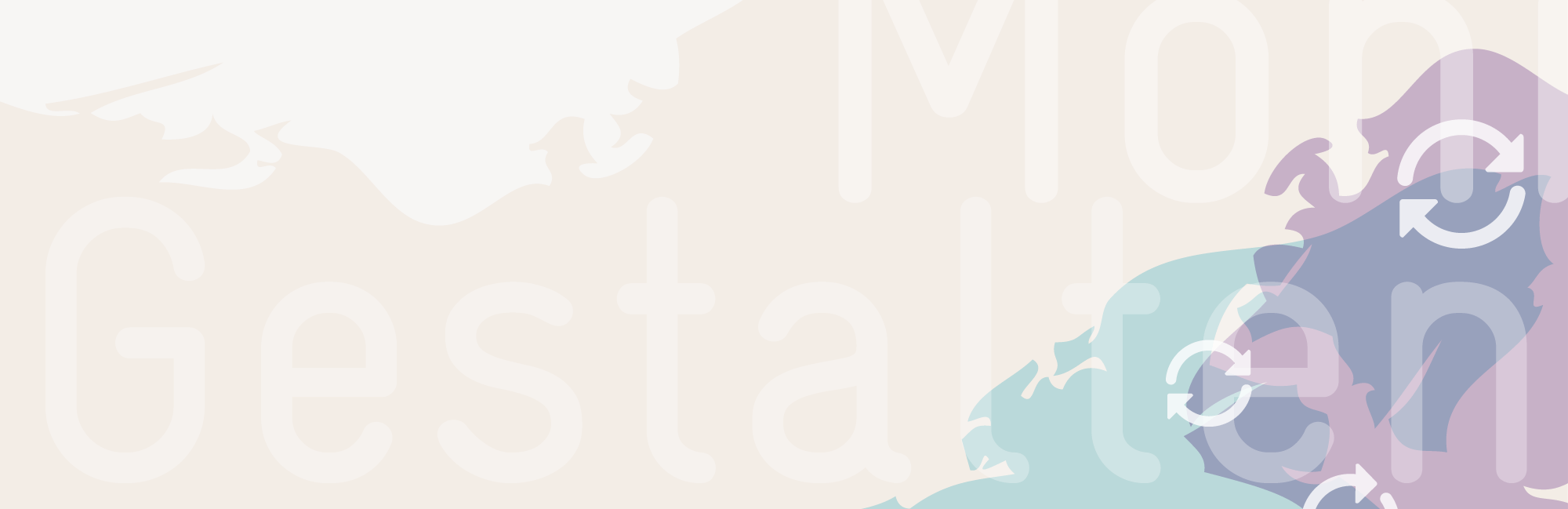 Space technology programs (Copernicus, Sentinel, Modis, ASTER, RapidEye, BlackBridge, others) produce and provide valuable and useful data and information for 
Supporting of planning, administration and decision making processes in the field of sustainable development 
Supporting communication with and sensitization of  stakeholders and of the public society
Improving Measuring, verification and reporting actions 
Data and information are useful for nearly al areas of sustainable development, such as: Agriculture, Biodiversity, Climate, Disaster prevention and management, Forest Management, Marine Observation, Coastal management, Urban planning, others.
[Speaker Notes: Topic of our workshop:]
Use of Space Application in GIZ-Programs
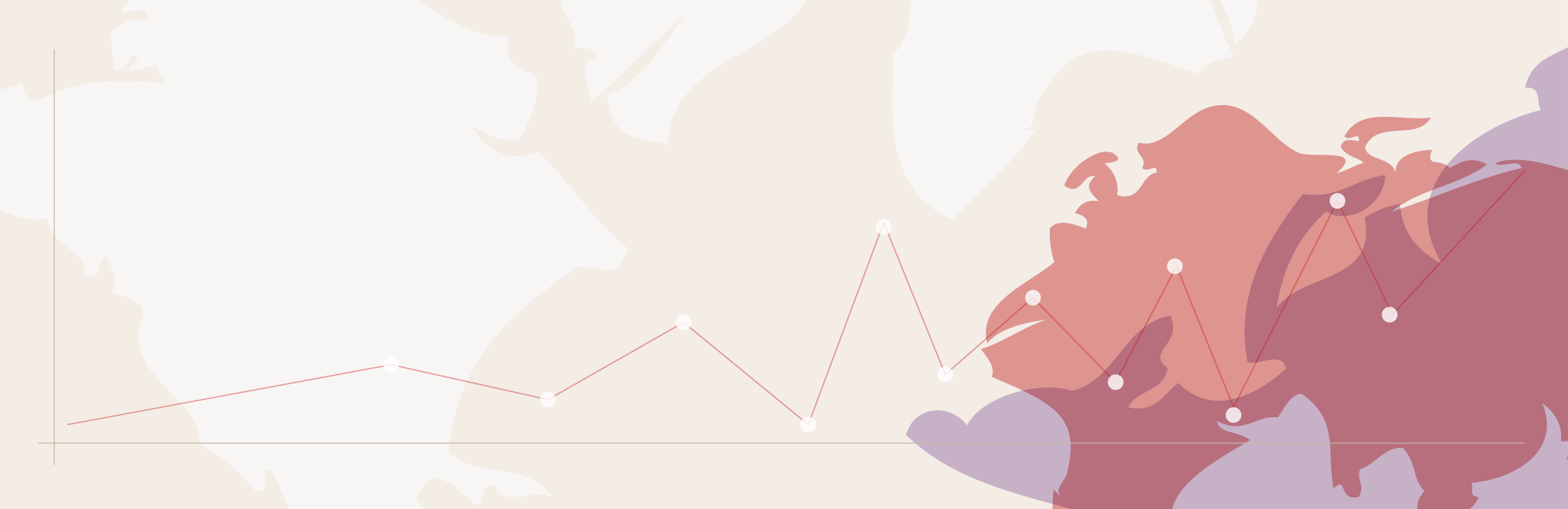 GIZ is applying space applications and remote sensing in large number of programs - examples: 

Reduction of greenhouse gases and adaptation to climat change 
Reduction of Emissions from Deforestation and Forest Degradation  (REDD+) (measuring, verification, reporting – MRV) 
Prevention, control and monitoring of bush fires in Brasil 
Fight against poaching in DR of Congo. 
Management of climate risks – climate-related loss and damage 
Land and land use management, urban development  
Monitoring of rice production – yield prediction 
Water management 
Disaster management
Week points – as experiences of GIZ programs show:
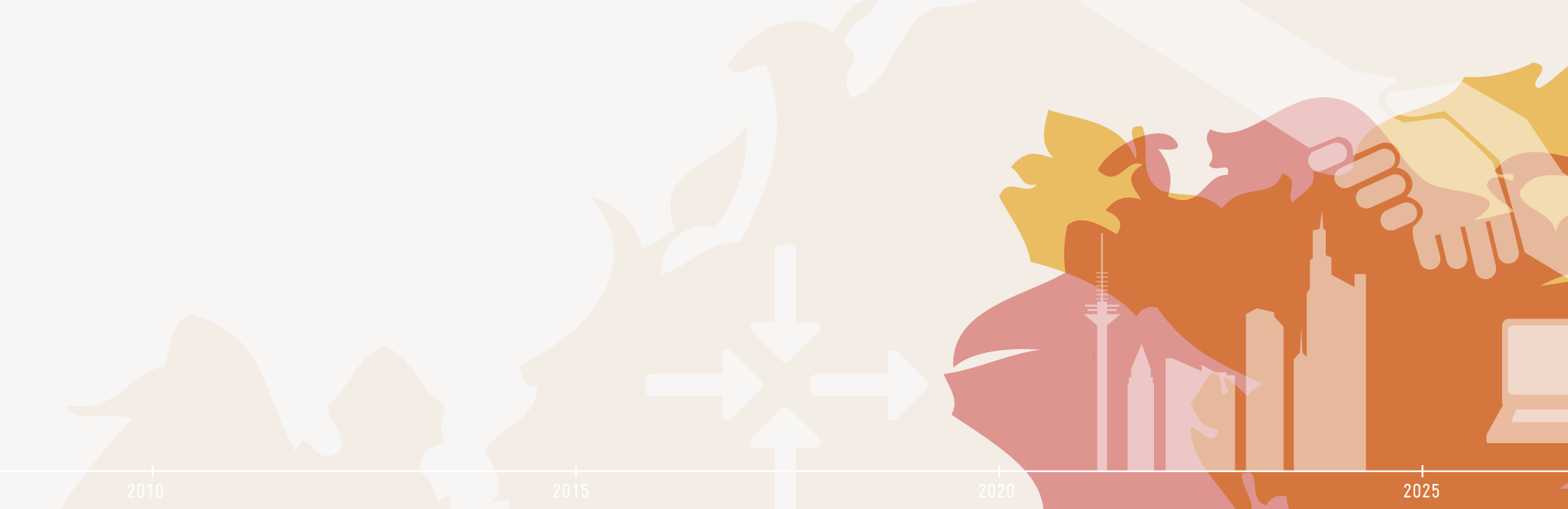 different areas of application 
different origin of data (optical, radar, laser) – different in quality and resolution  
Transfer of data – weak internet connections are a problem
Management of remote sensing programs by external consulting companies mainly 
Weak capacities for management and processing of available data within partner institutions 
Exchange of data with other institutions is poor  
Hardware performance and storage capacity often a problem 
An institutional (GIZ) strategy for use and application of space application is still to be developed.
Topics of interest – to be tackled
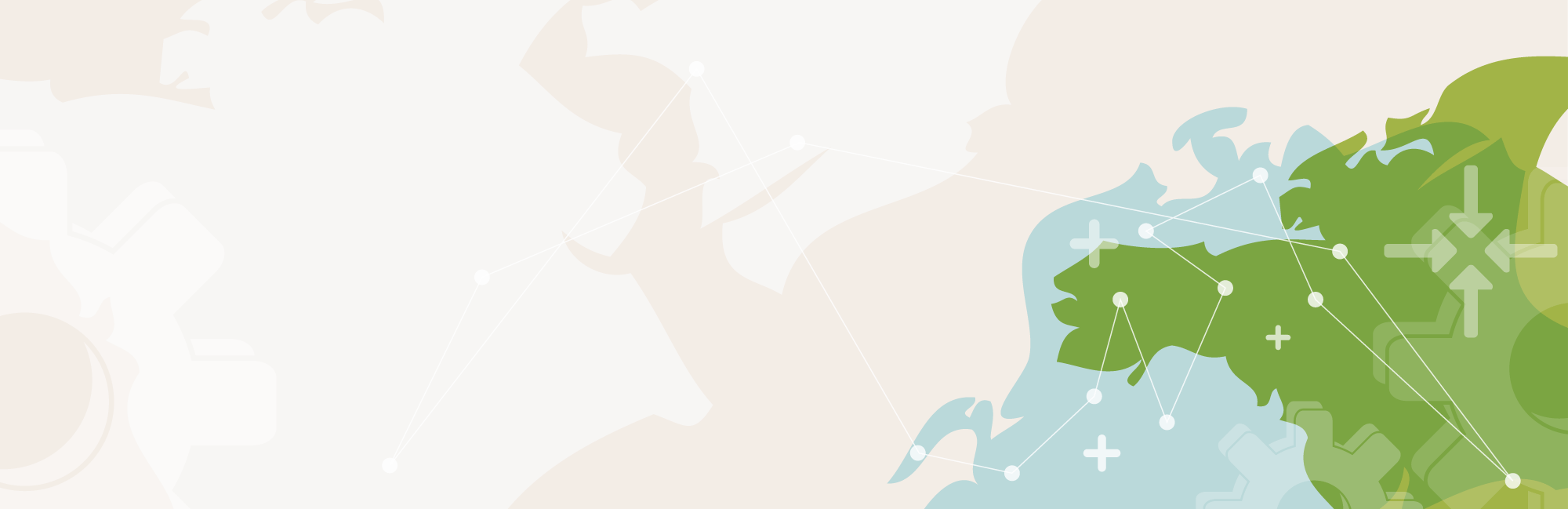 How to create conditions, which support the use of earth observation data in development cooperation programs? 
Access to data (is it easy enough – where are hindrances, bottlenecks) 
Quality of data (resolution, near-real time data) 
Supporting financial conditions 
Combination of data from different sources. 
How to empower international partners for better use of space apps? 
Knowledge sharing – networking 
Capacity building for end users
Bremen and GIZ Bremen
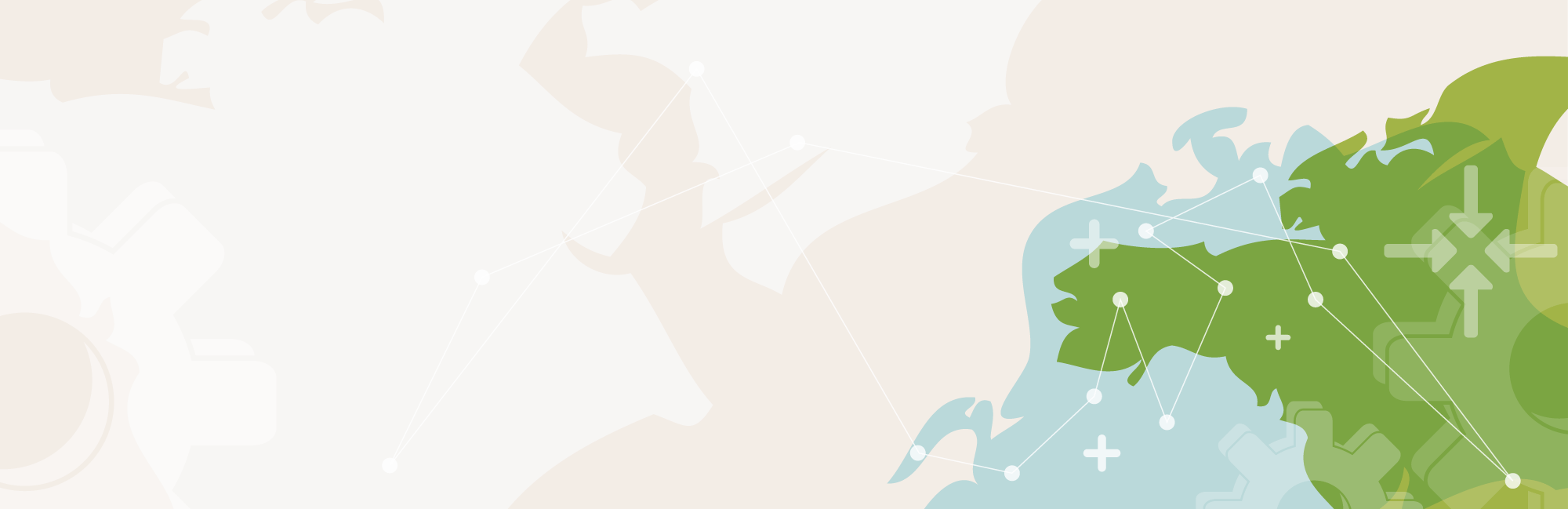 Bremen an important venue for space research and industry 
Strong commitment of Bremen for development cooperation and sustainable development 
Close cooperation of Bremen and GIZ Bremen in implementation of development cooperation 
Joint decision to put focus on the space application issue and try to move things on European level.
Expectations The discussion should help:
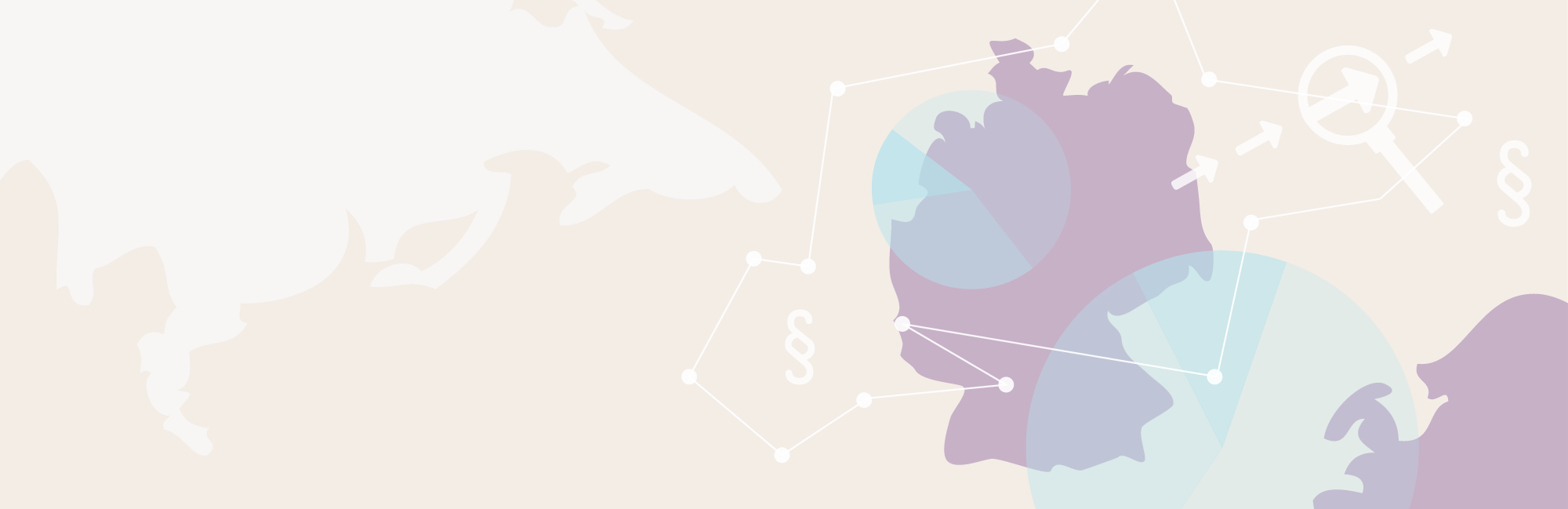 Identifying technological, infrastructural  and knowledge gaps as well as other hindrances, which impede Developing Countries from acquiring satellite data-based know-how for sustainable development 
Recognizing strategies to enhance cooperation between Space Applica-tion communities in Europe and Developing, respectively Emerging Countries in the field 
Identifying a way forward to formulate future activities and proposals to recognize the needs for new approaches in capacity building to use Earth Observation 
Achieving a consensus on a joint way forward and identifying relevant EU funding options or other sources of financing for projects aimed at capacity building for Earth Observation in the framework of Development Cooperation 

• Starting a comprehensive overview of chances and benefits of Earth Observation for Developing Countries
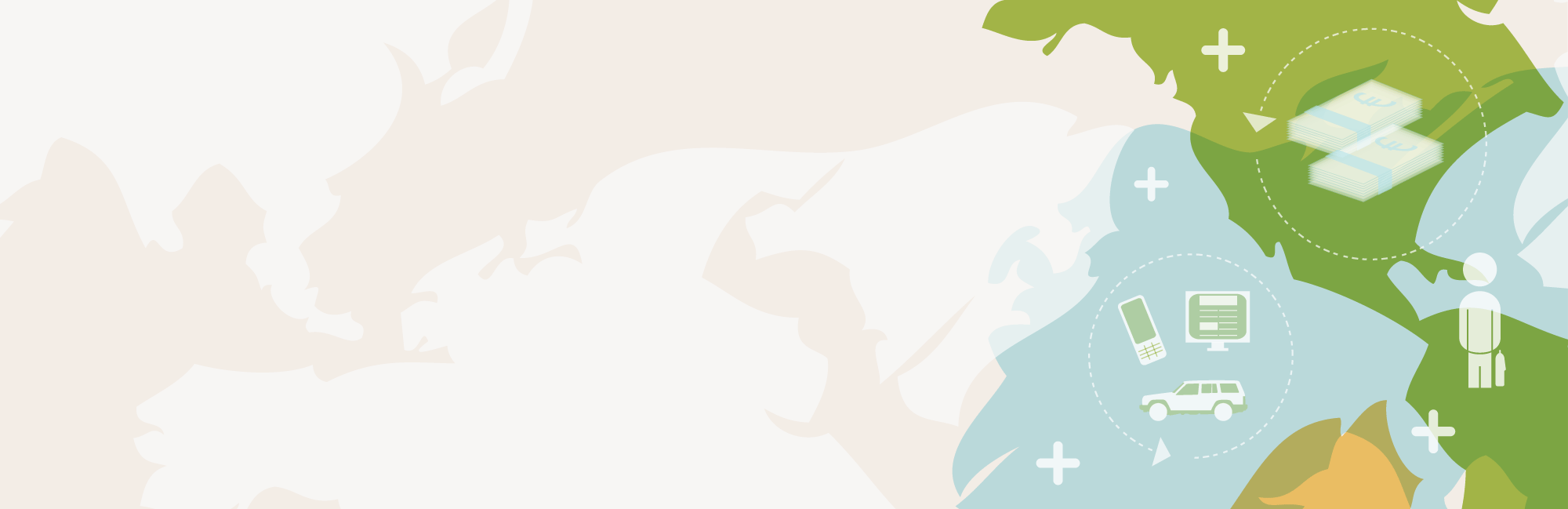 Thank you 
for your attention
Deutsche Gesellschaft fürInternationale Zusammenarbeit (GIZ) GmbH

Registered officesBonn and Eschborn

Friedrich-Ebert-Allee 36 + 4053113 BonnT  +49  228  44 60 - 0F  +49  228  44 60 - 17 66

E  info@giz.de
I    www.giz.de
Deutsche Gesellschaft fürInternationale Zusammenarbeit (GIZ) GmbH
Landesbüro Bremen

Martinistraße 3128195 Bremen T  +49 421 16297 10F  +49 421 16297 20

E  info@giz.de
I    www.giz.de
Dag-Hammarskjöld-Weg 1-565760 EschbornT  +49  61 96  79 - 0F  +49  61 96  79 - 11 15